Муниципальное бюджетное дошкольное образовательное учреждение – детский сад №7
Познавательная беседа
«Путешествие в мир минералов и самоцветов»
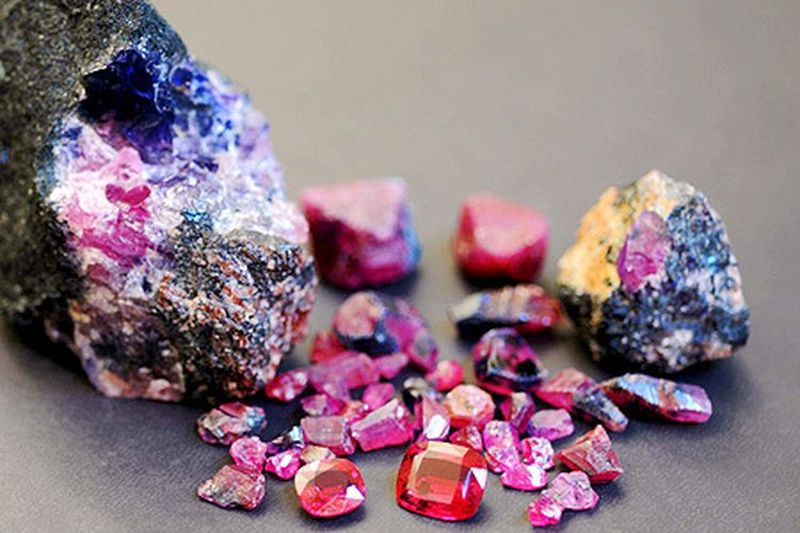 Подготовила: Салова Елена Викторовна, воспитатель
Екатеринбург, 2017
минерал
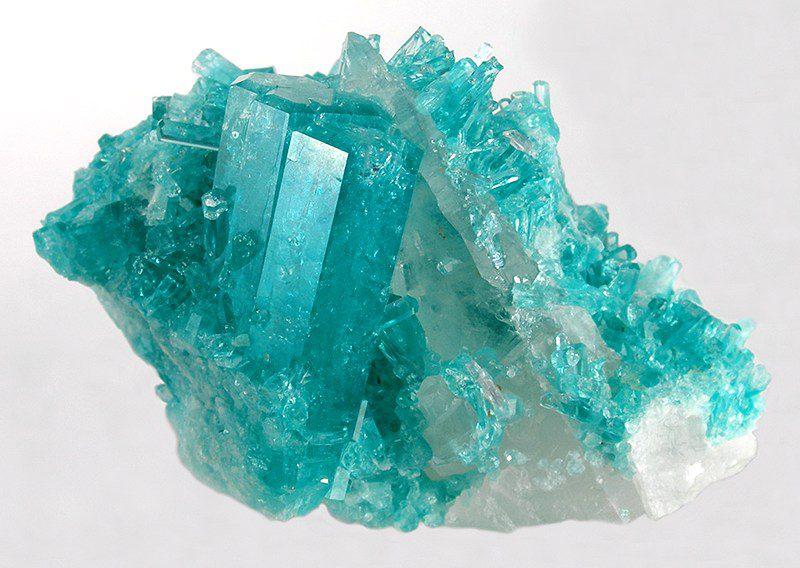 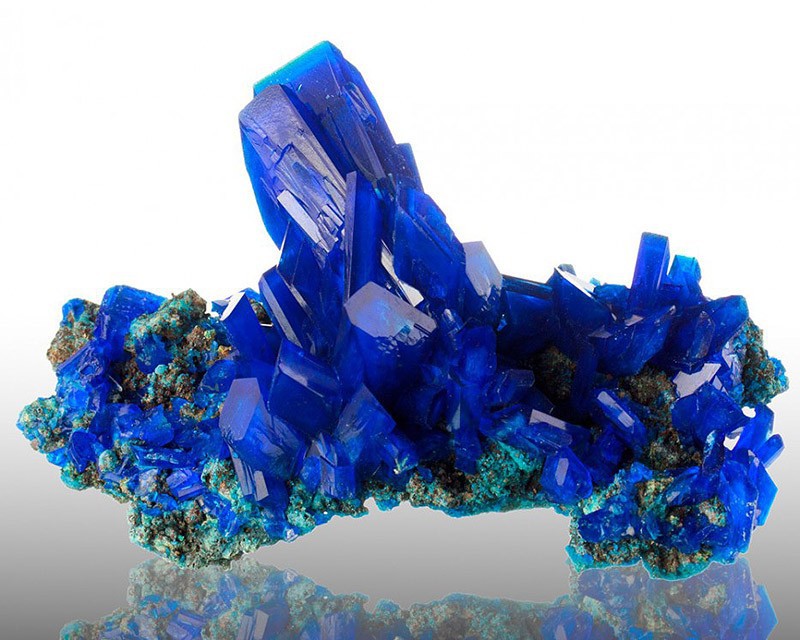 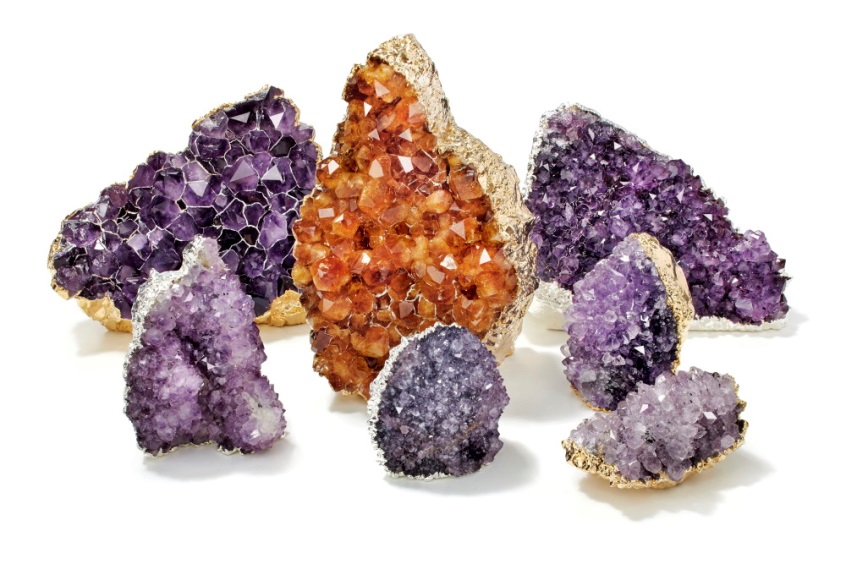 - это твёрдое природное неорганическое кристаллическое вещество
Самоцветные камни
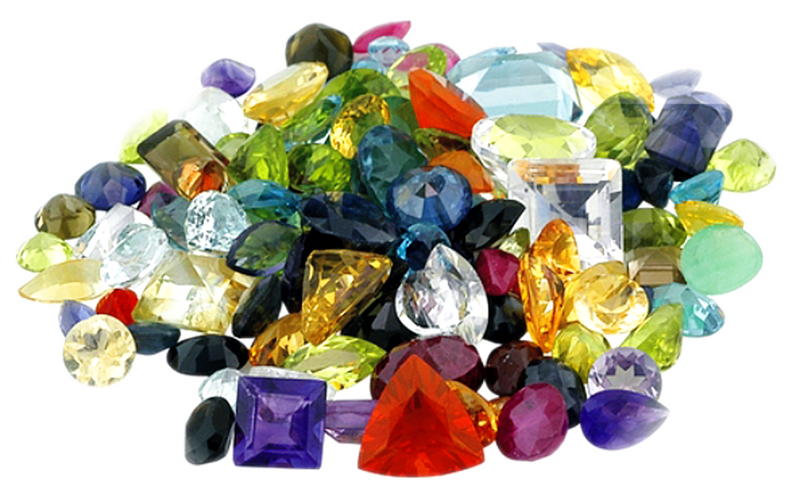 - это драгоценные и полудрагоценные камни
Добыча минералов и самоцветов
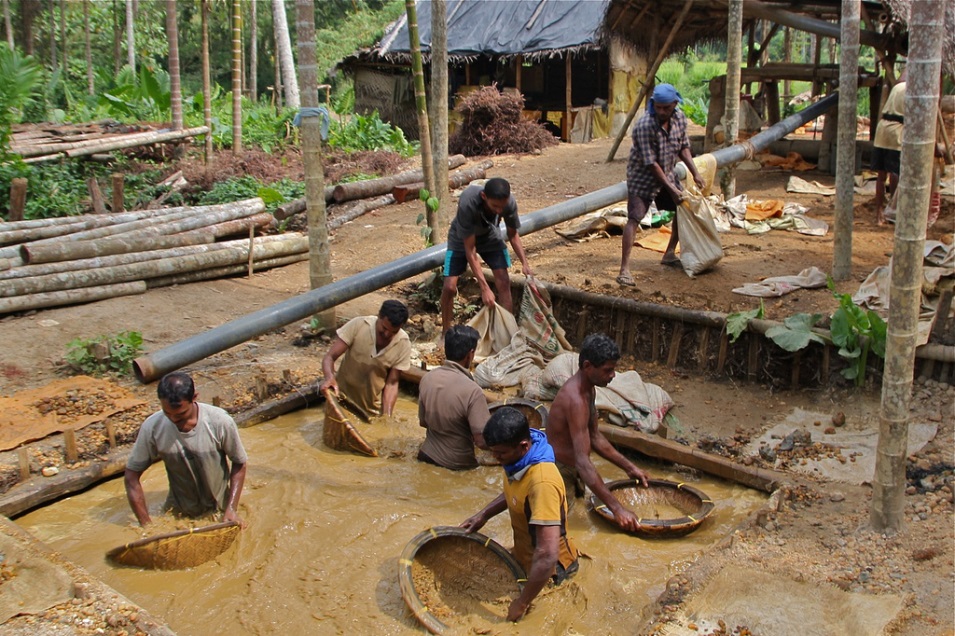 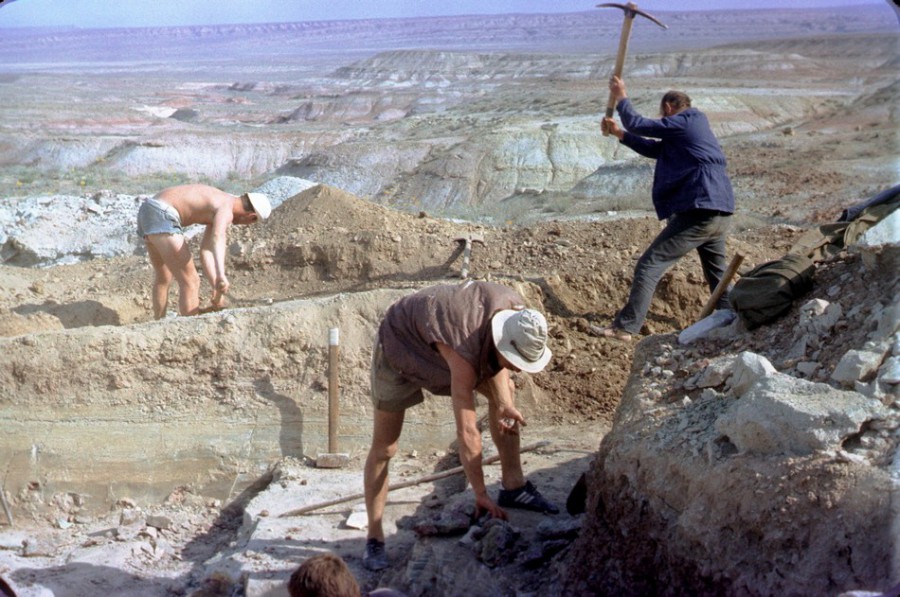 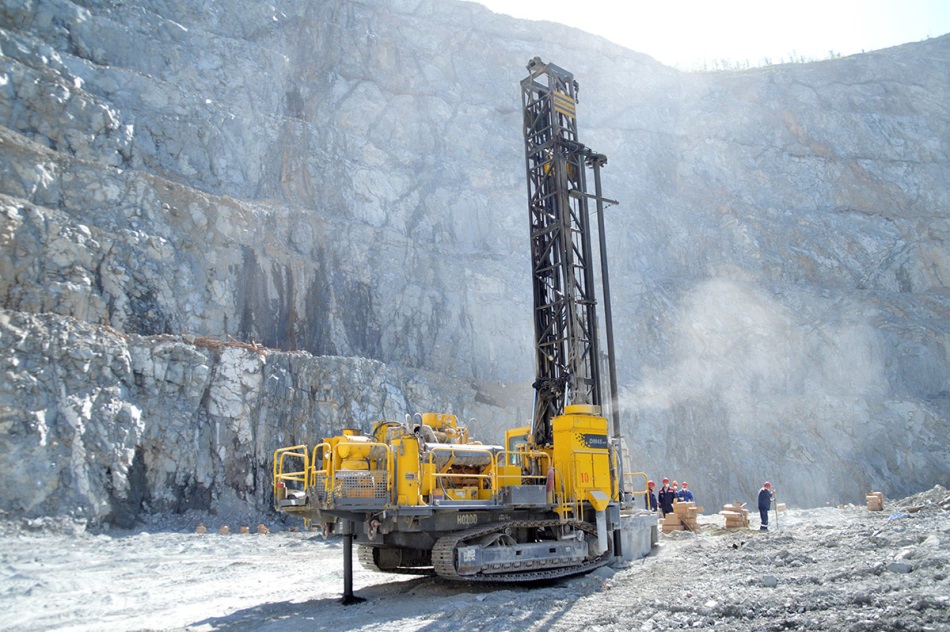 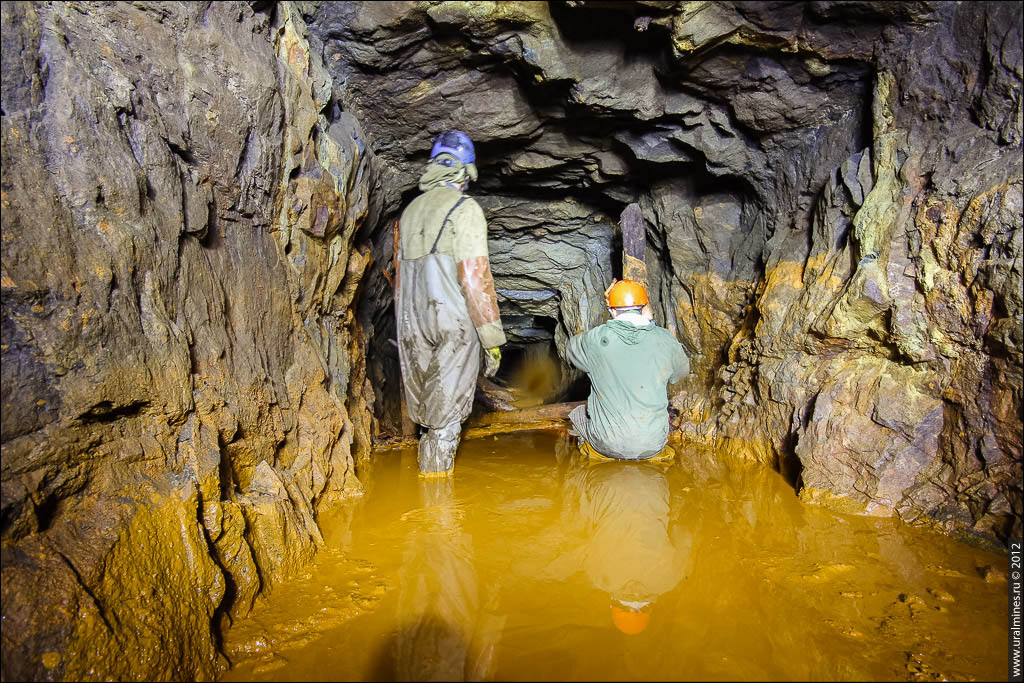 Обработка самоцветных камней
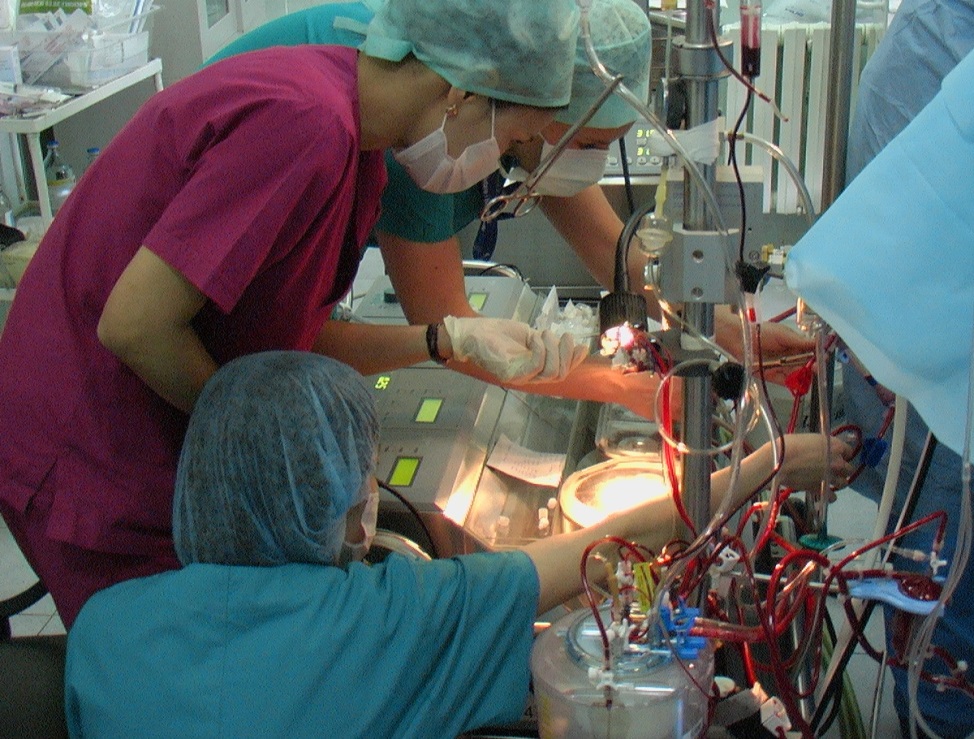 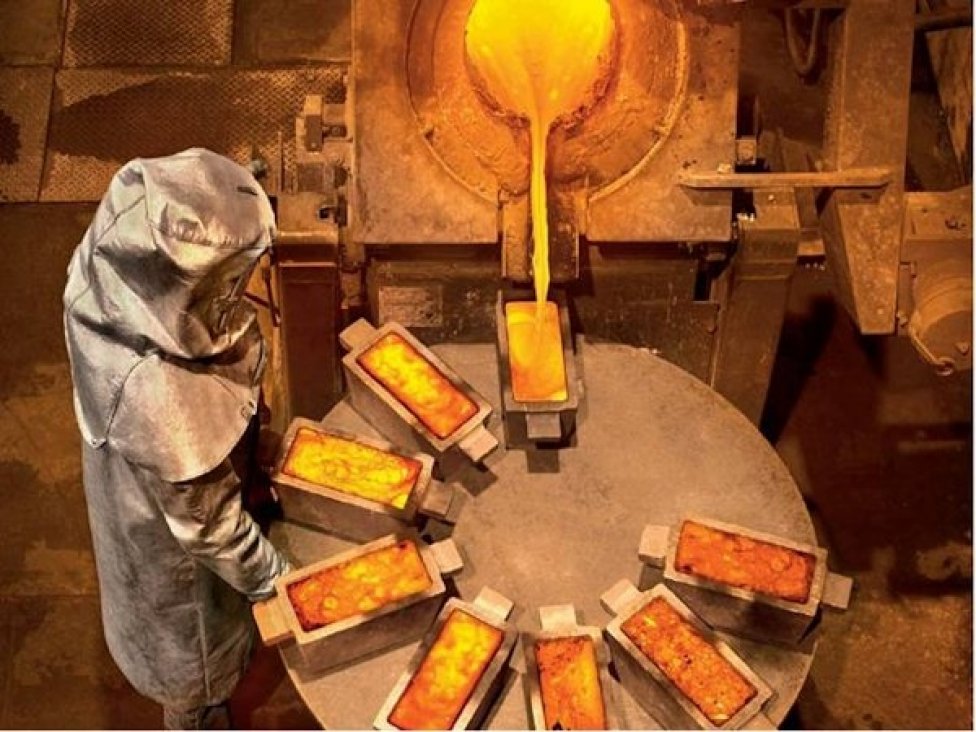 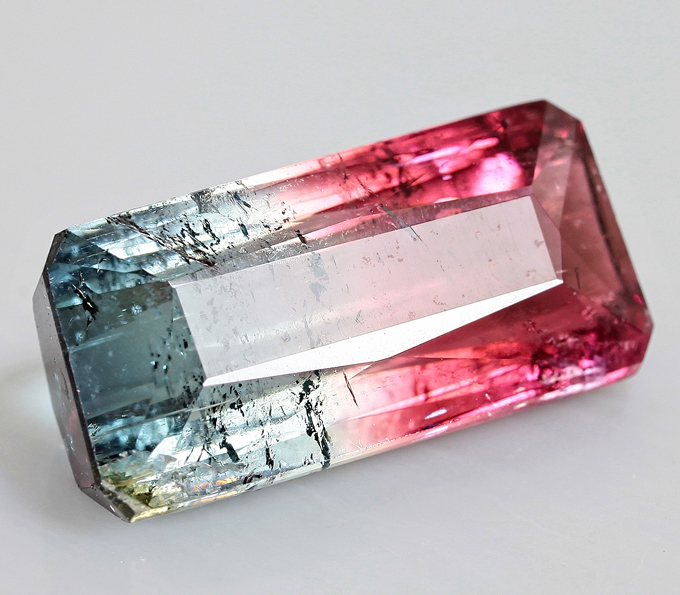 Термическая обработка
Обработка самоцветных камней
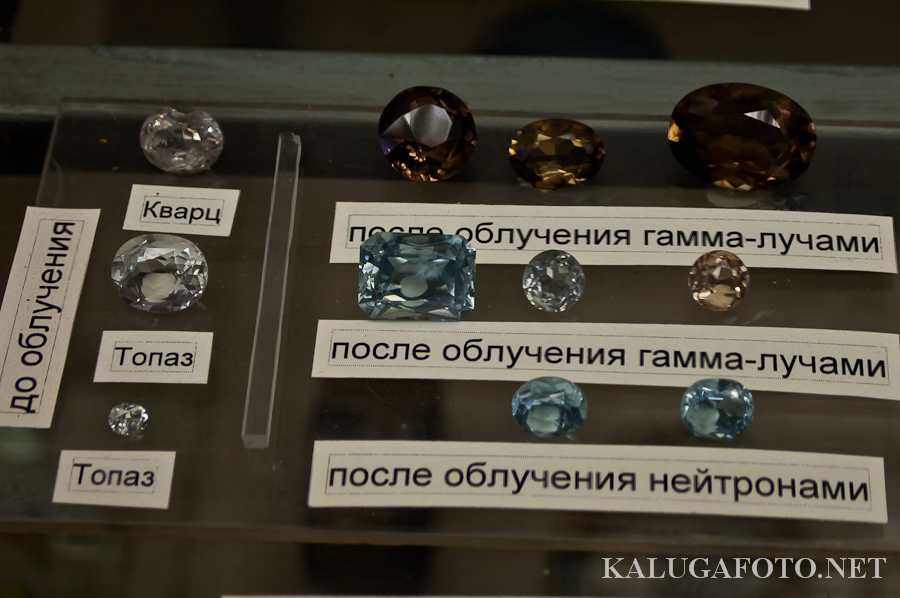 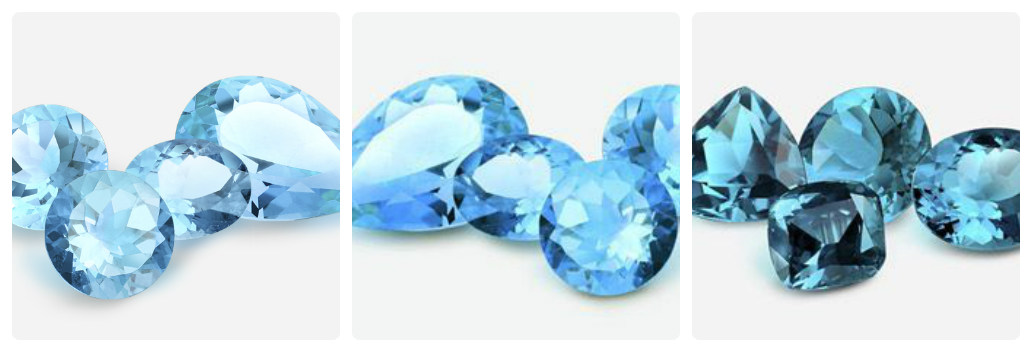 Облучение
Обработка самоцветных камней
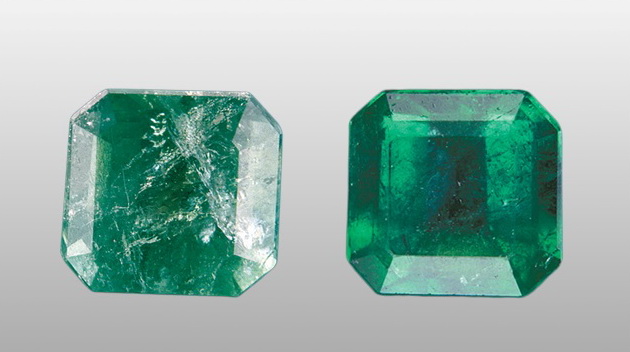 Промасливание трещин
Обработка самоцветных камней
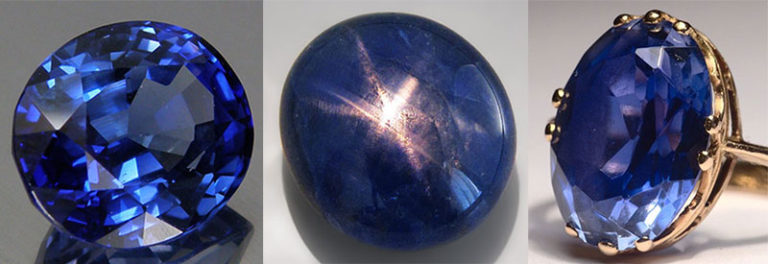 Диффузия
применение самоцветных камней
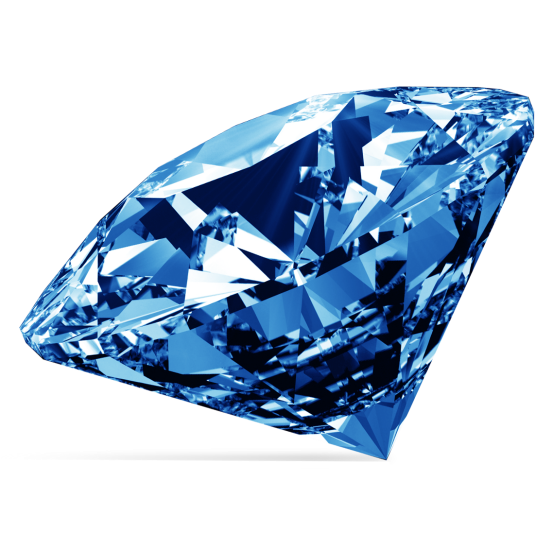 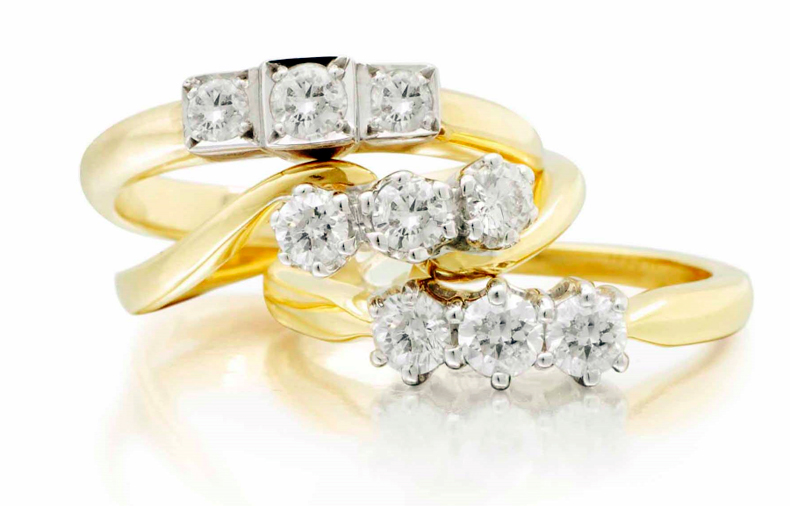 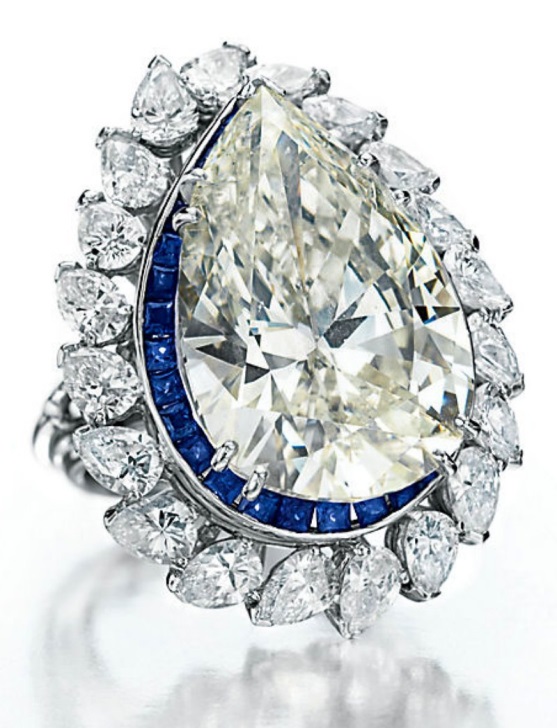 алмаз
применение самоцветных камней
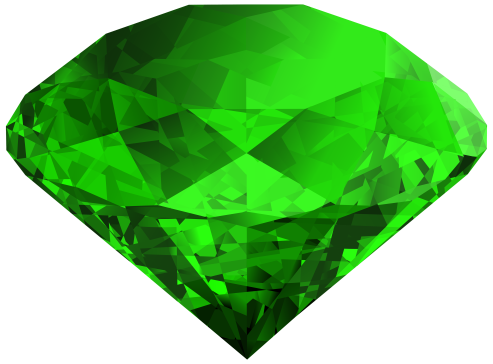 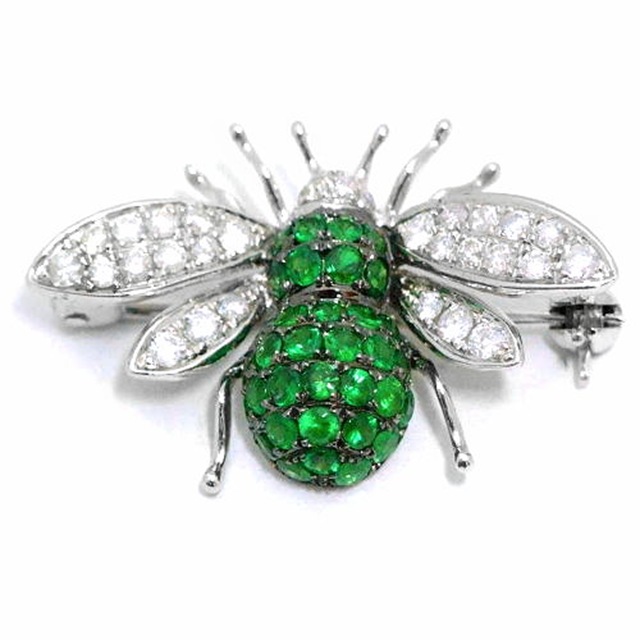 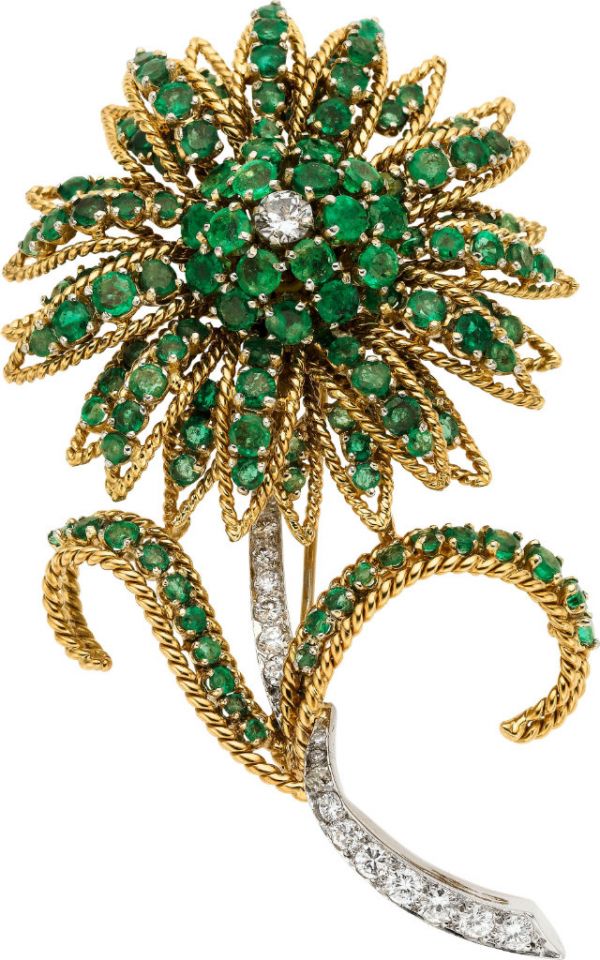 изумруд
применение самоцветных камней
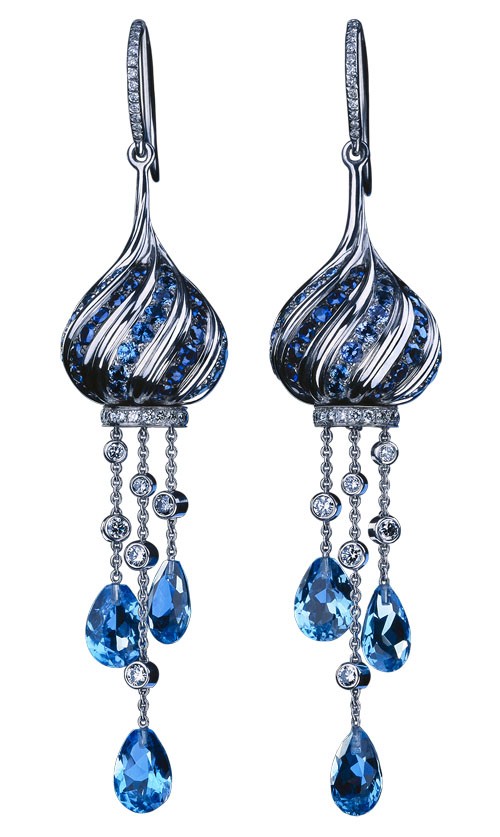 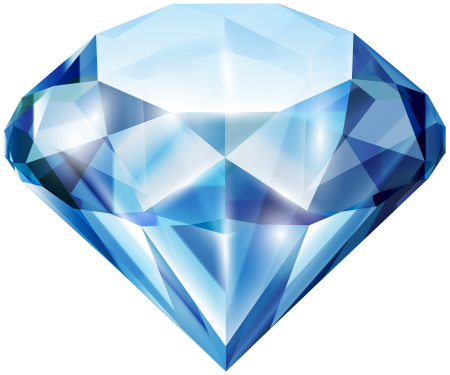 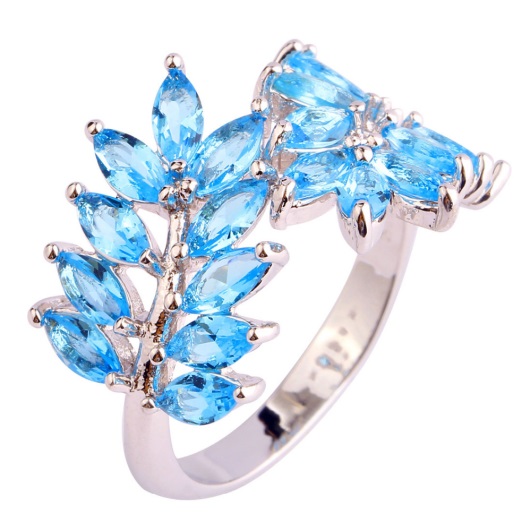 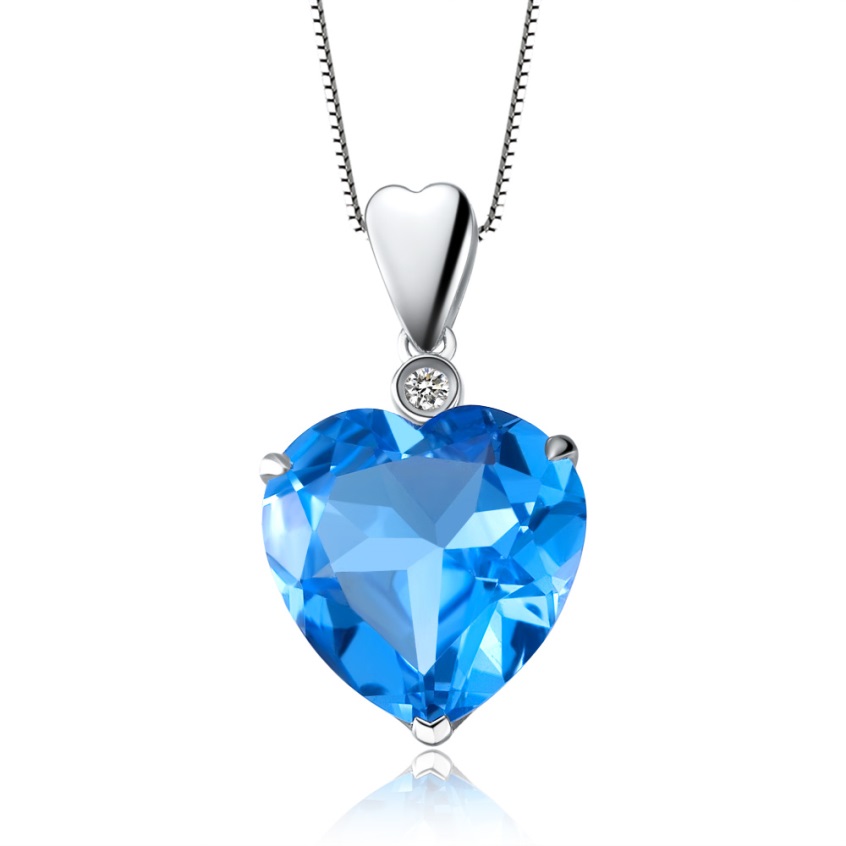 топаз
применение самоцветных камней
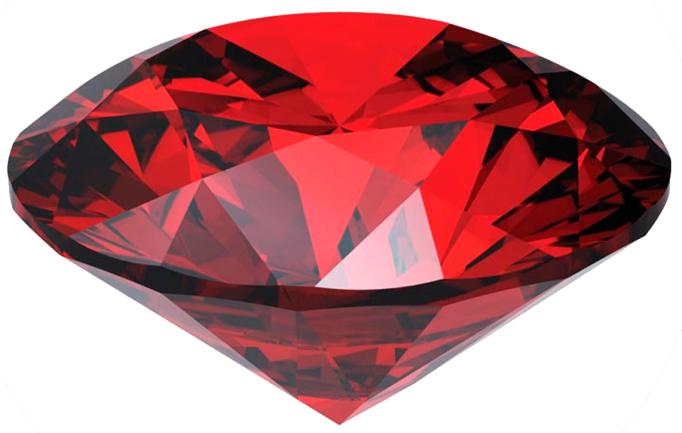 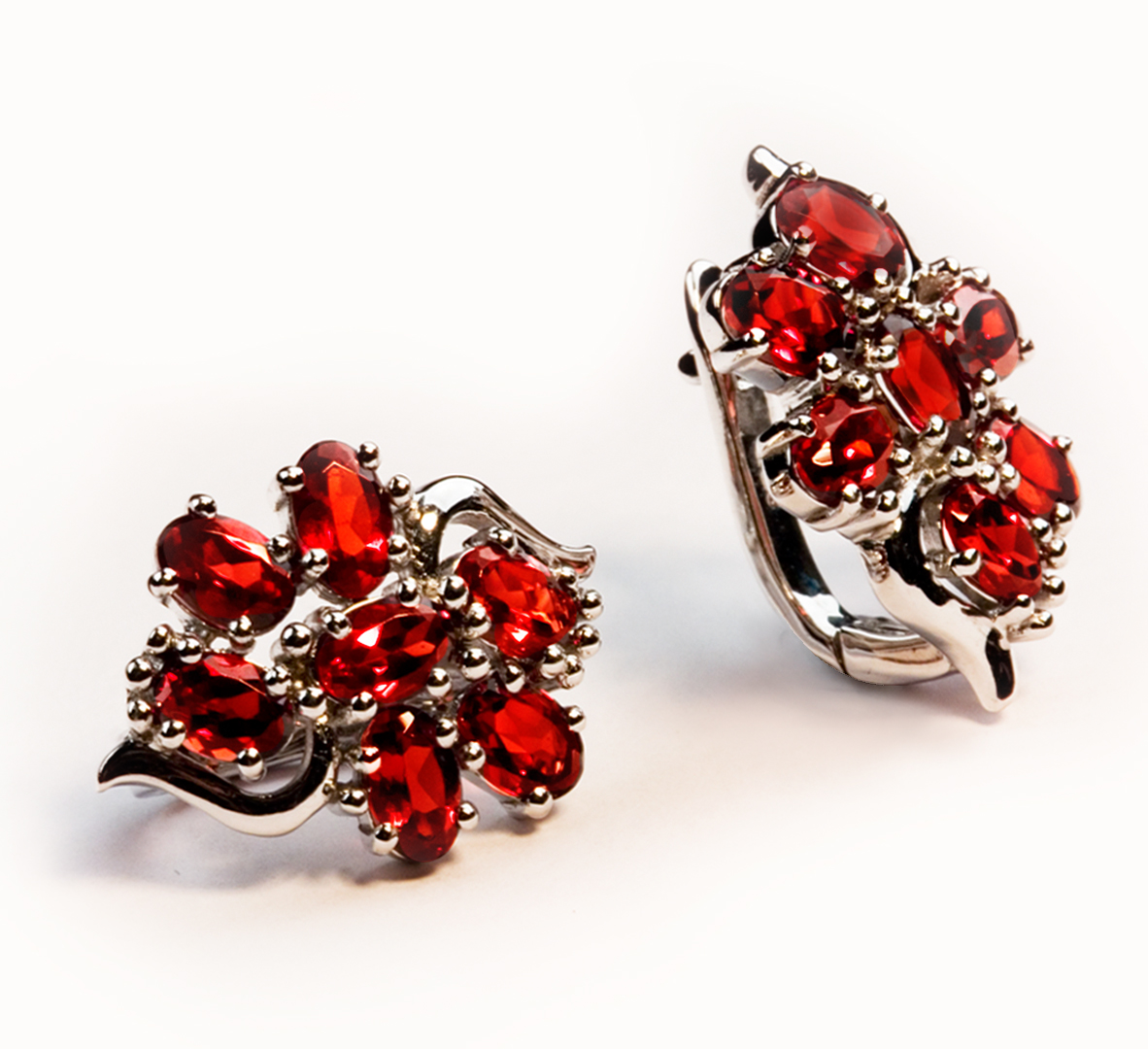 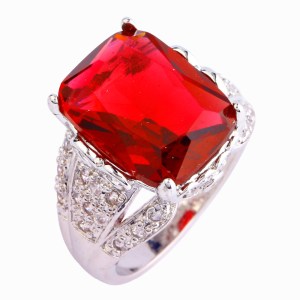 гранат
применение самоцветных камней
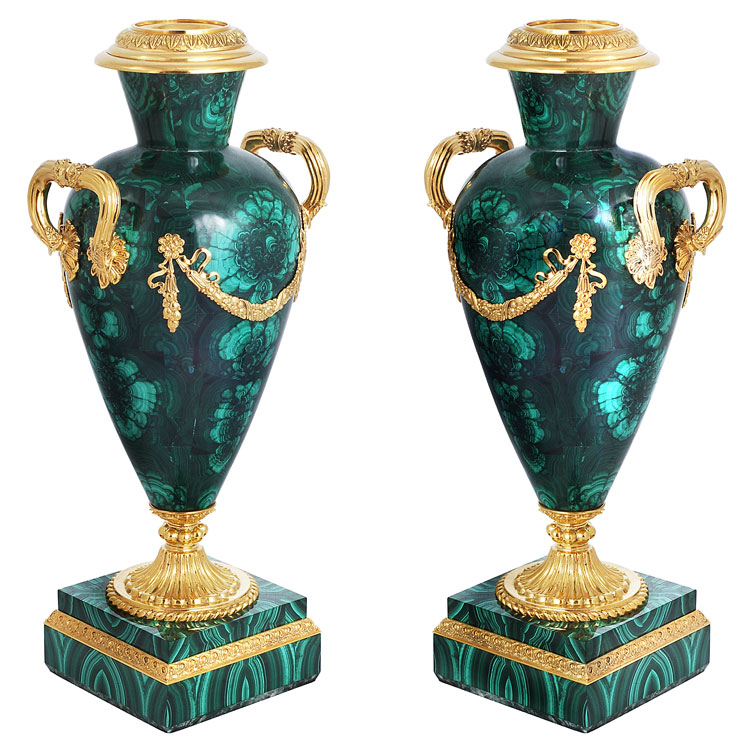 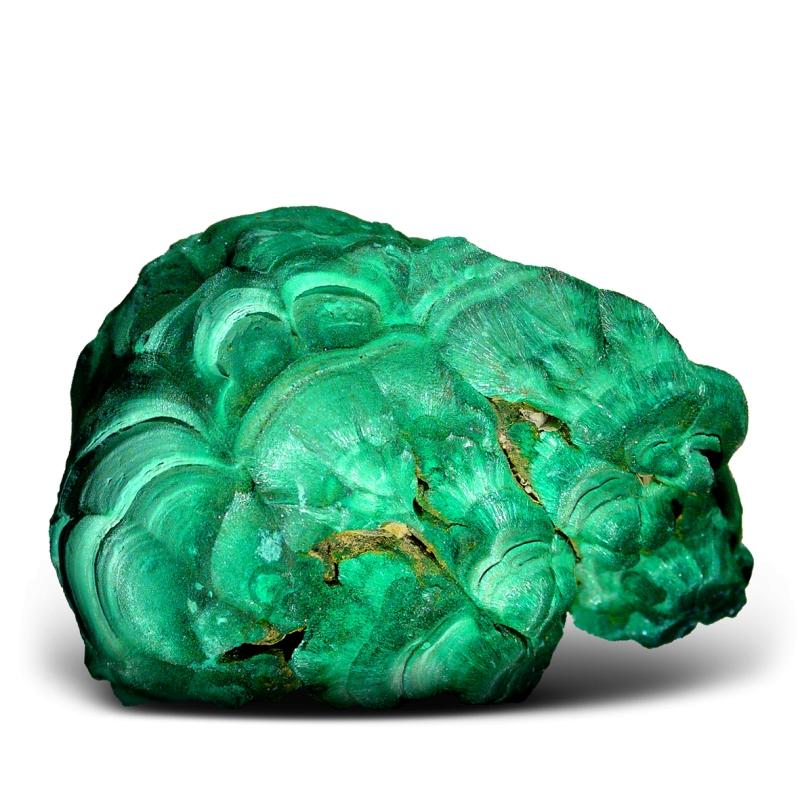 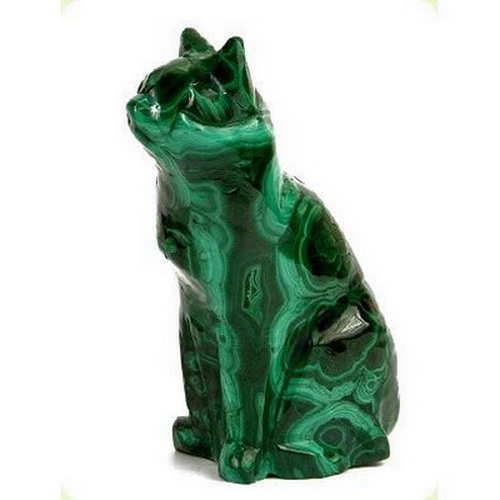 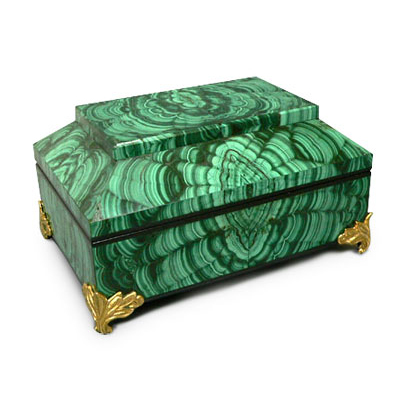 малахит
Спасибо 
за внимание!